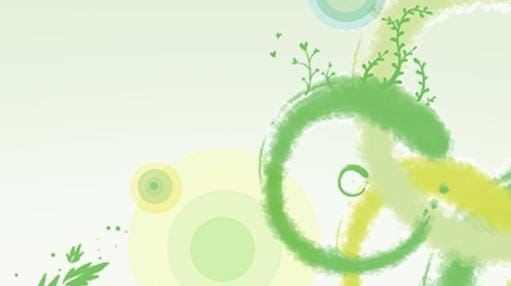 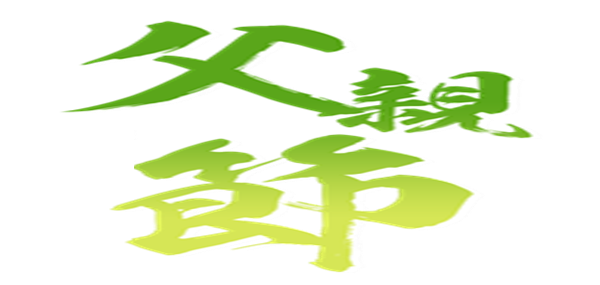 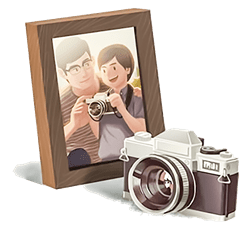 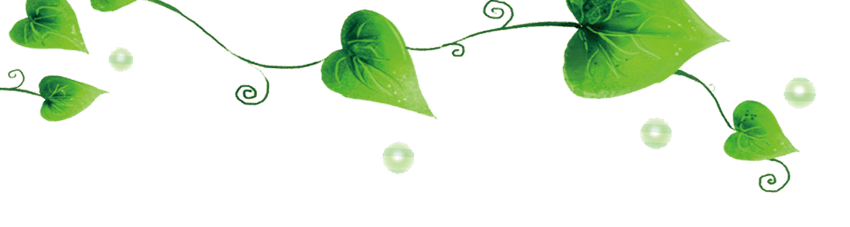 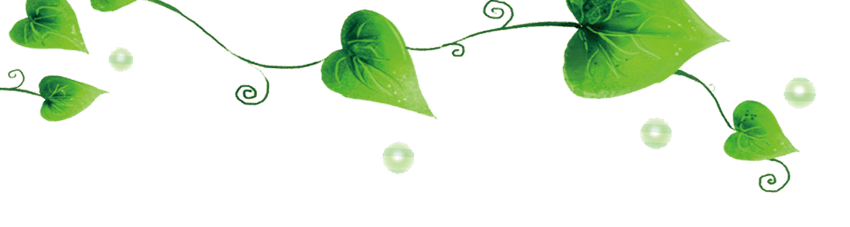 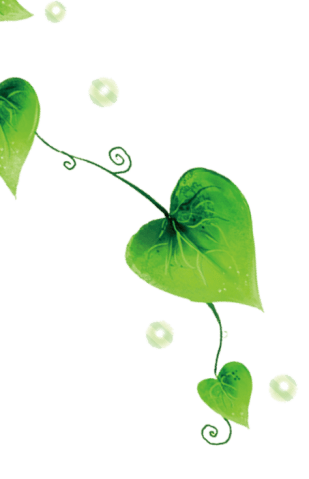 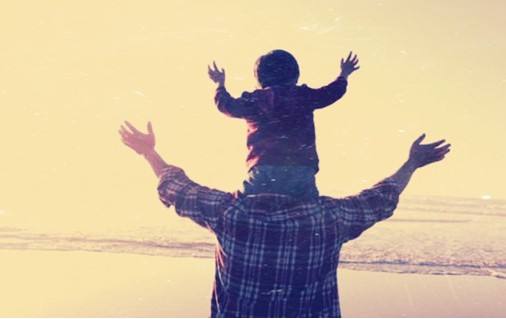 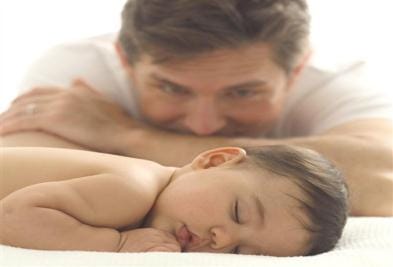 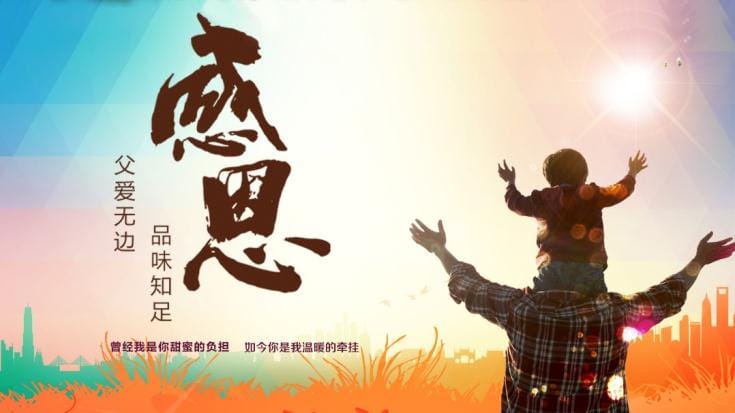 日子在不同的空间流逝
想念在不同的时间来临
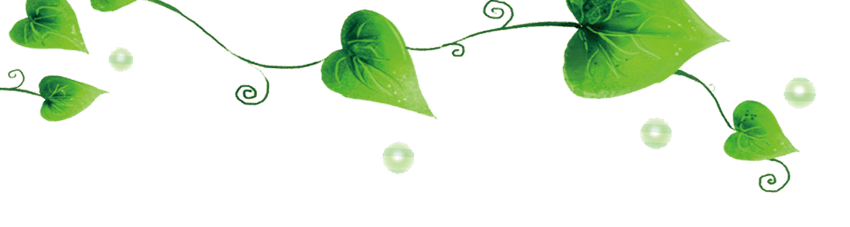 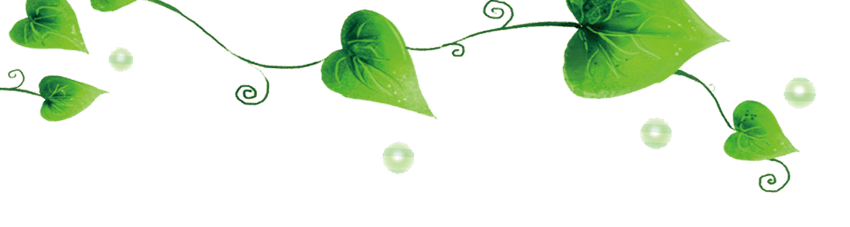 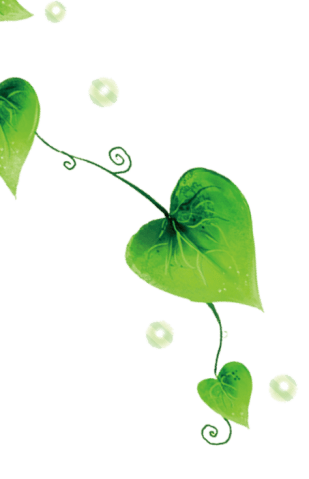 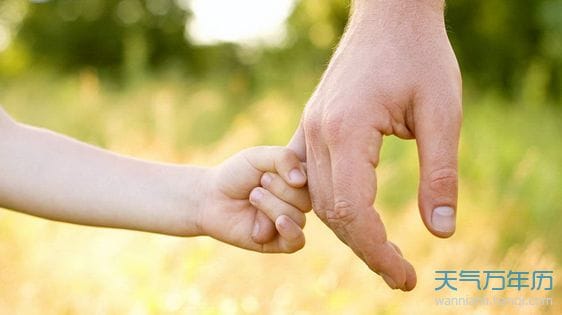 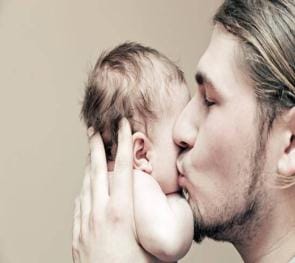 日子在不同的空间流逝
想念在不同的时间来临
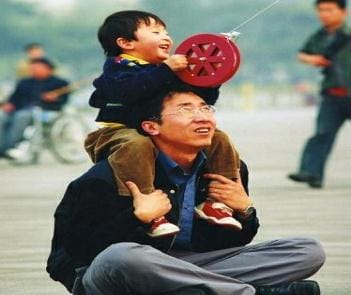 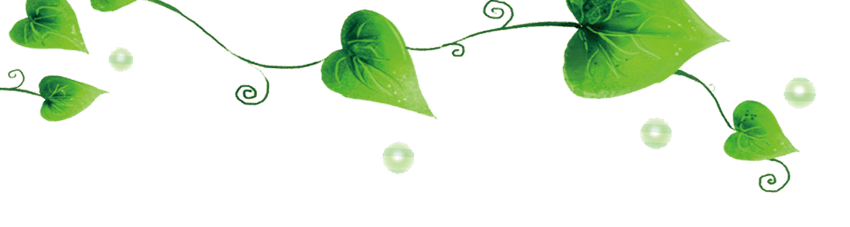 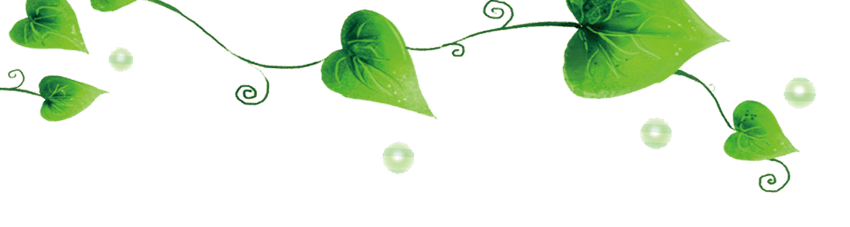 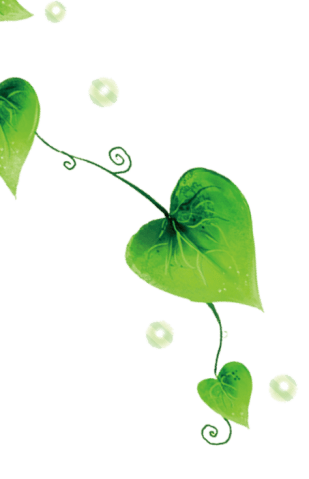 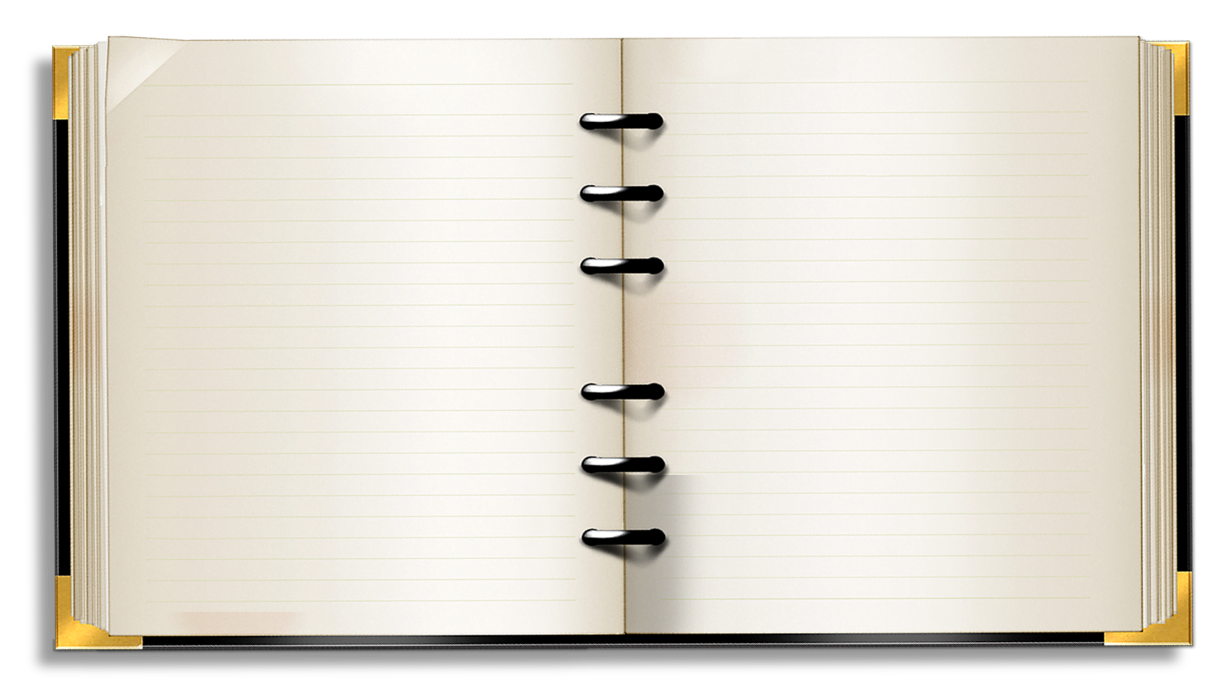 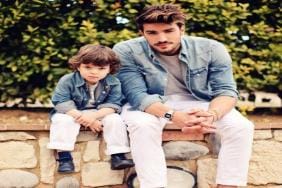 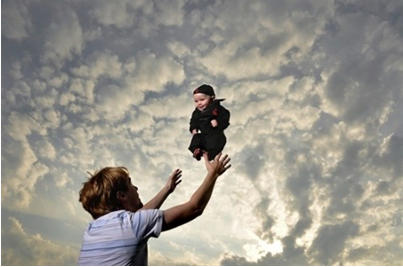 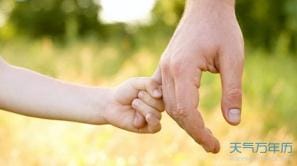 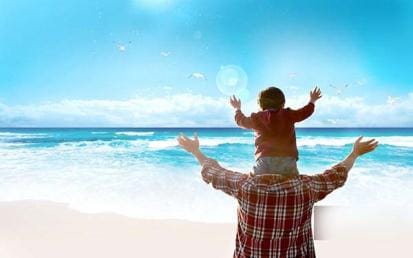 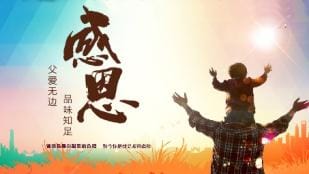 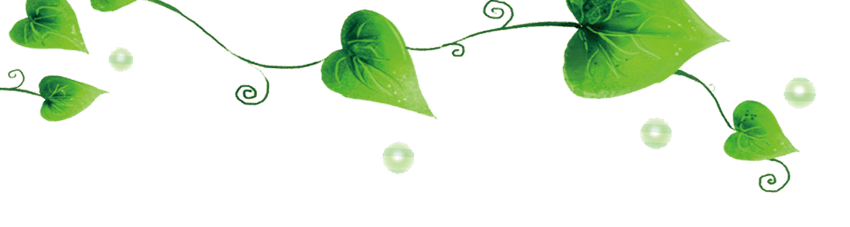 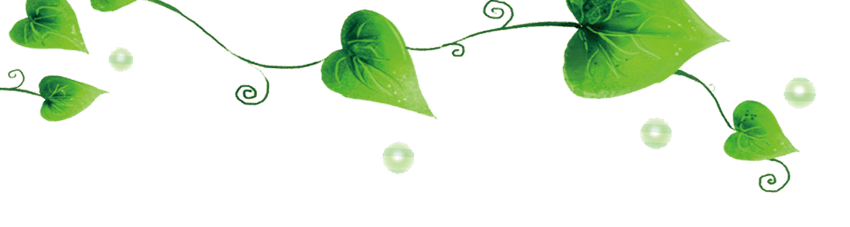 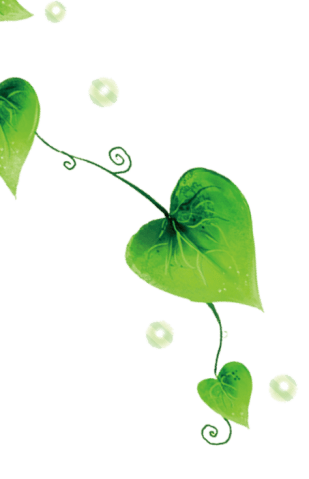 感 恩
父子是不解的缘，父子是无欲的爱，我们是今生永远会的父子！正是因为有了父子这些浓浓的念想和这份延续多年的情缘，大家共同成长，才会越走越开阔，越走越稳健，越走越进步！
亲爱的父亲
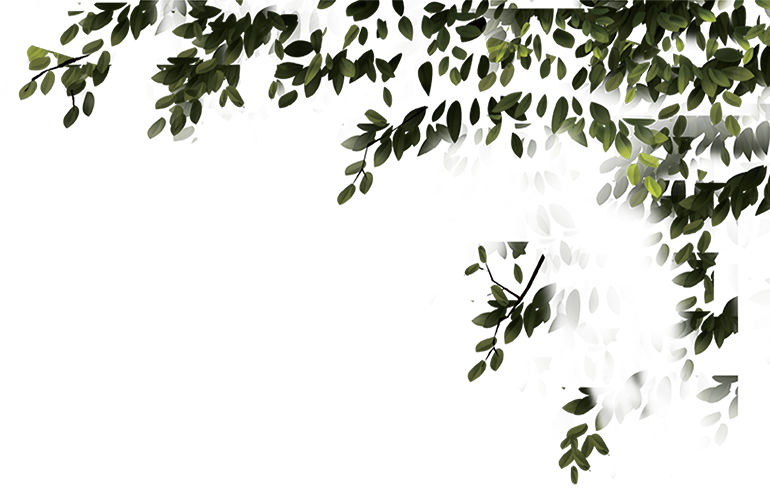 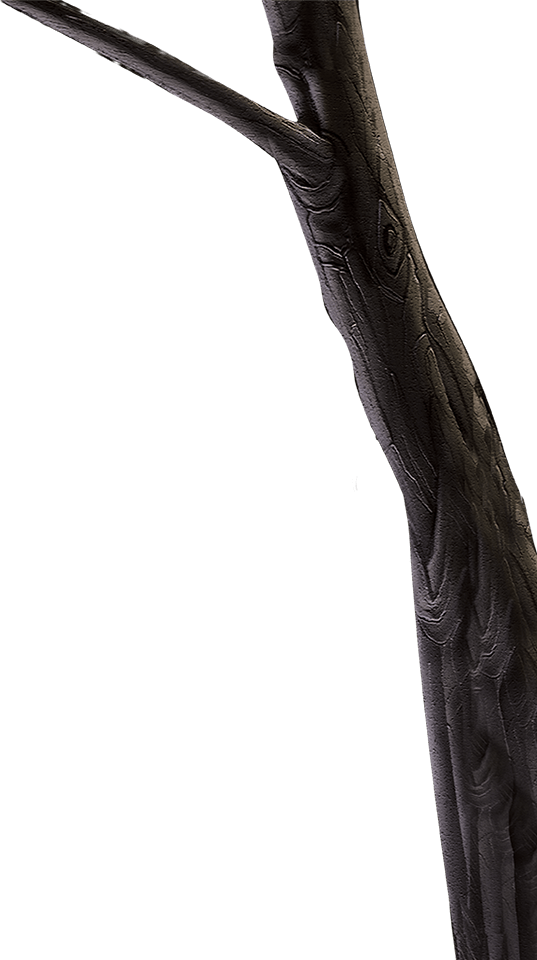 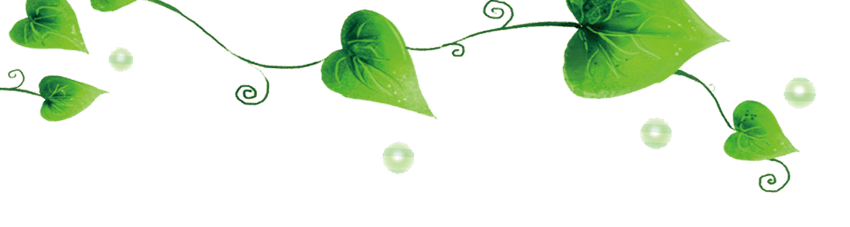 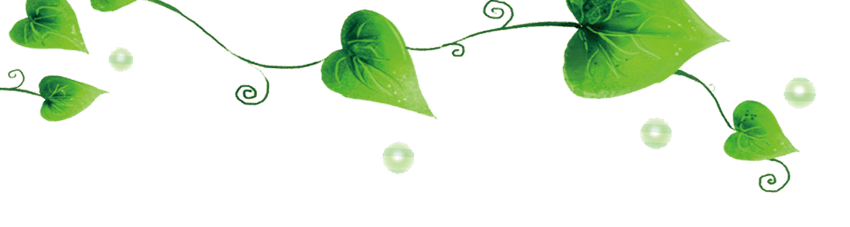 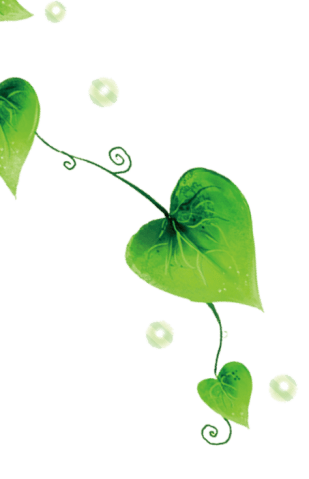 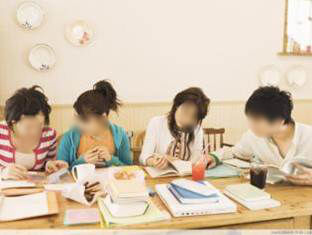 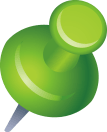 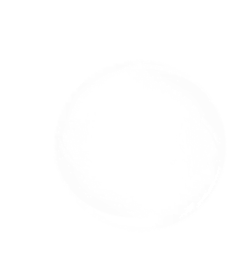 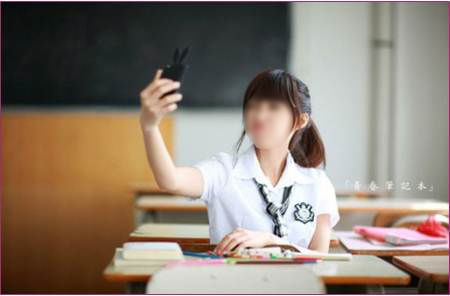 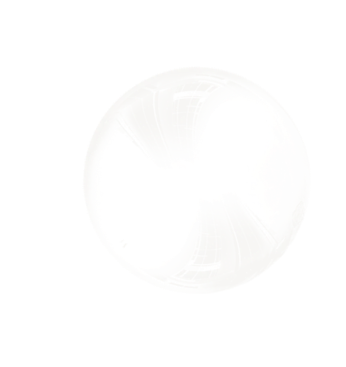 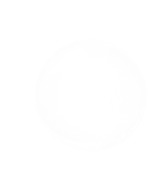 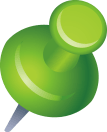 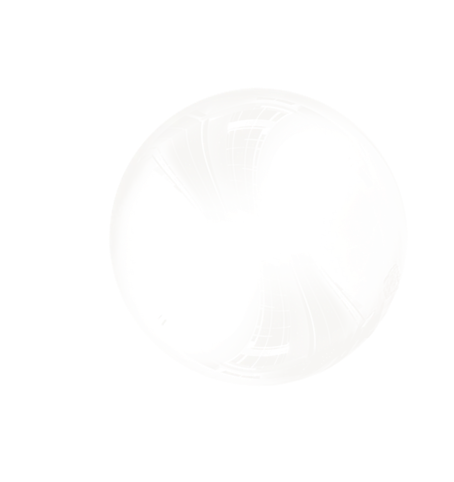 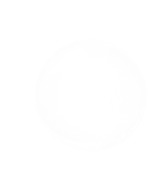 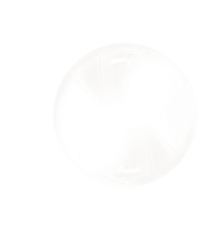 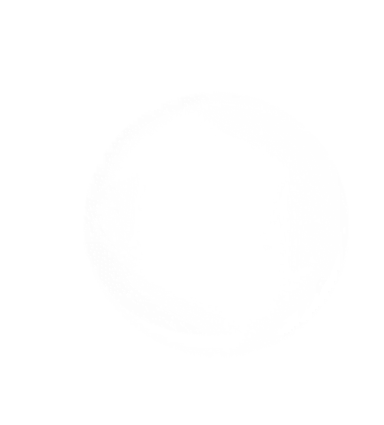 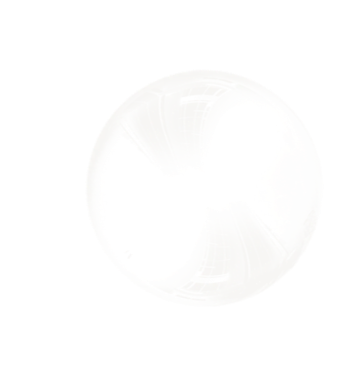 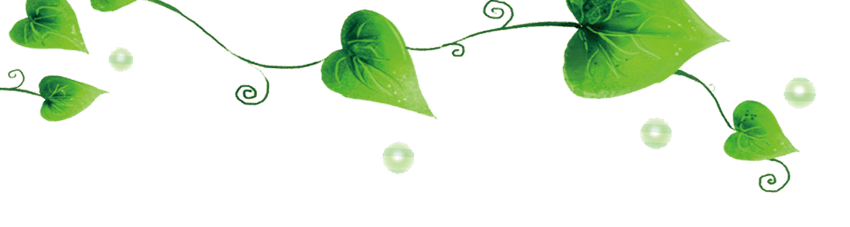 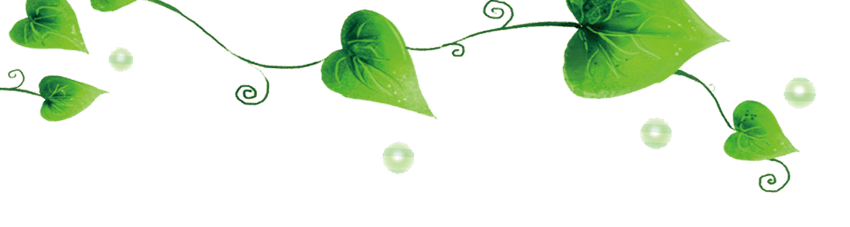 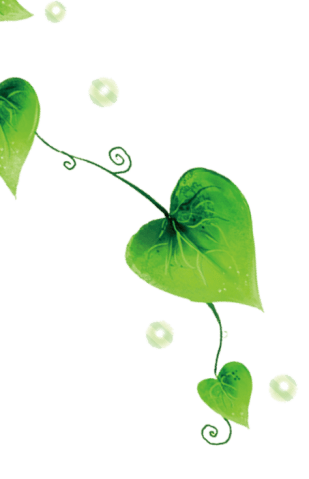 父子之情最纯洁、最朴素、最平凡、最高尚、最动人、最浪漫、最坚实、最永恒 ……
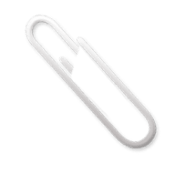 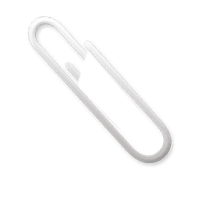 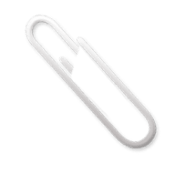 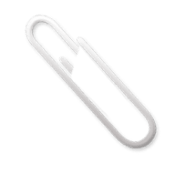 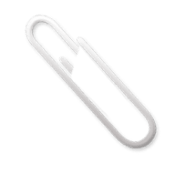 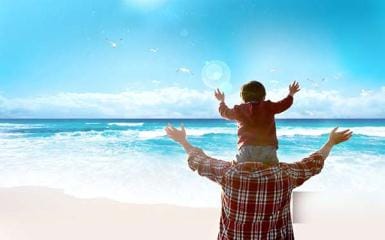 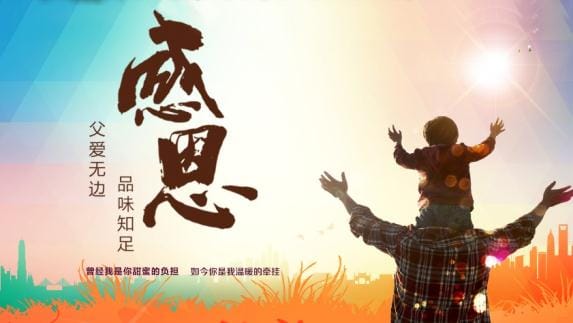 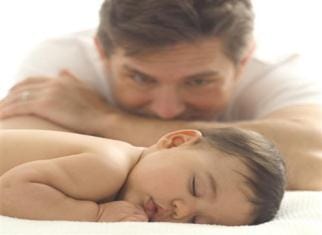 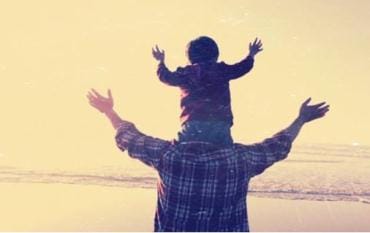 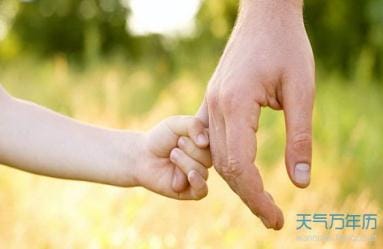 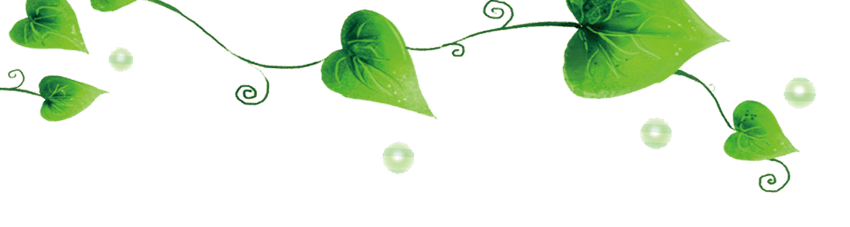 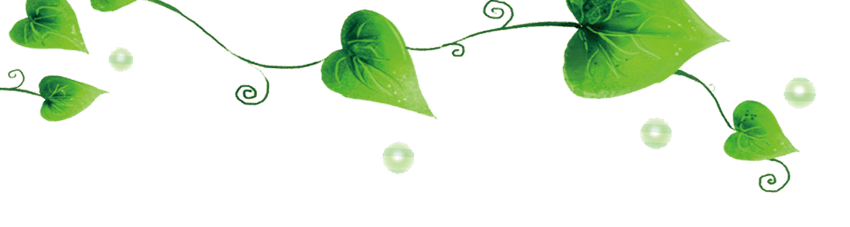 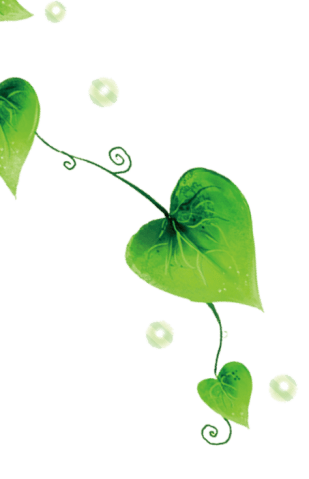 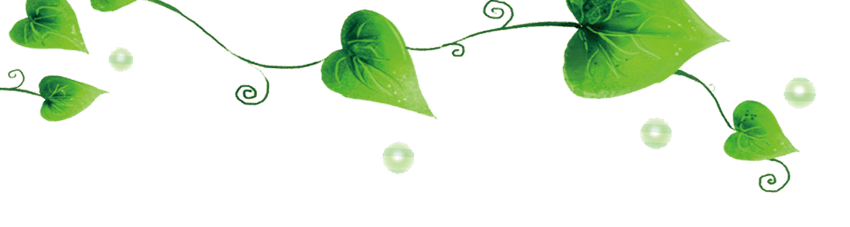 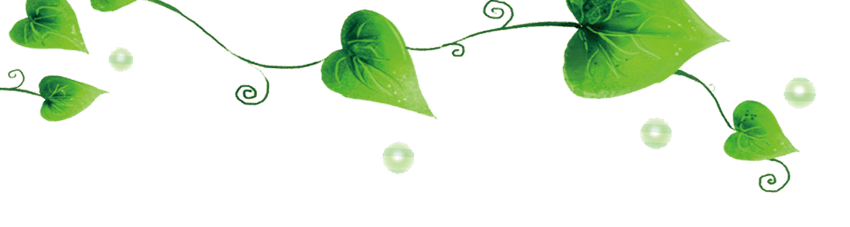 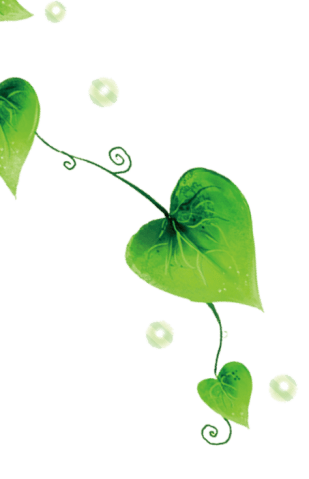 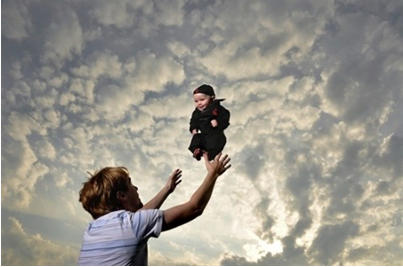 日子在不同的空间流逝
想念在不同的时间来临
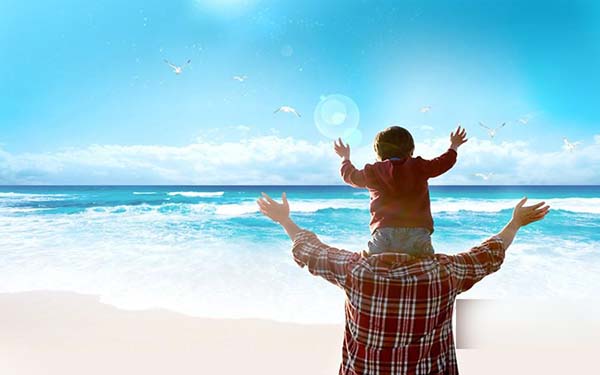 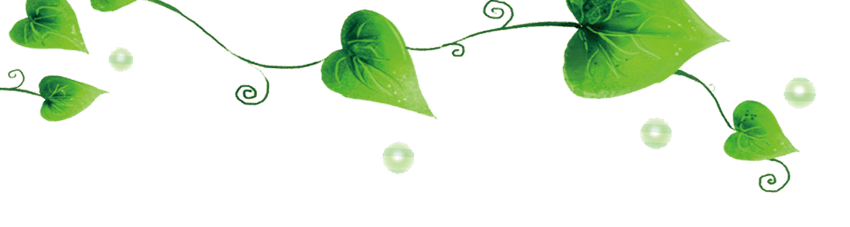 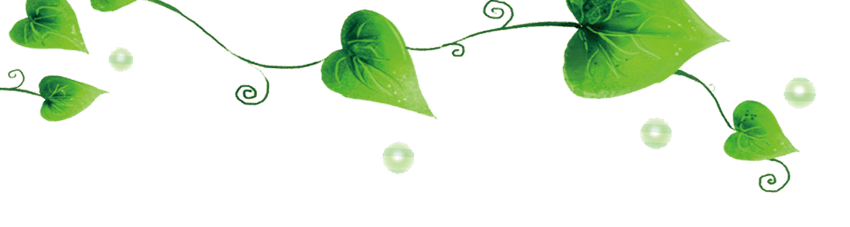 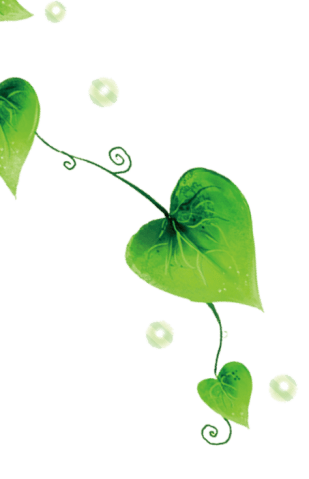 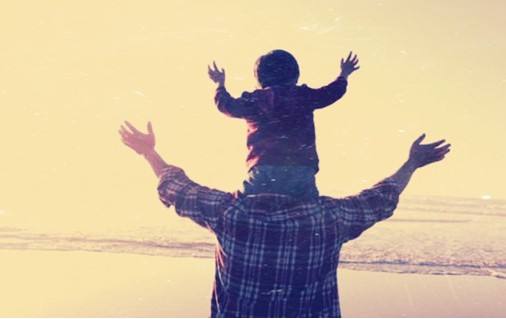 但愿美好的记忆
不要从岁月里匆匆走过
让它永驻我们的心中
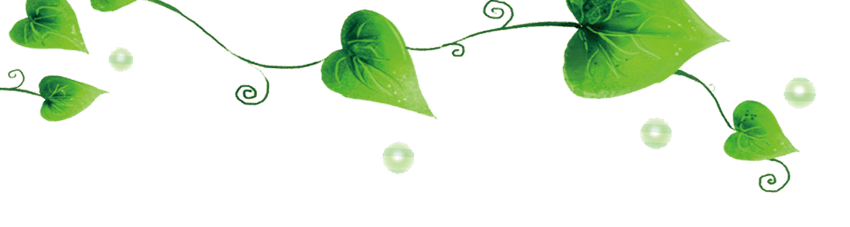 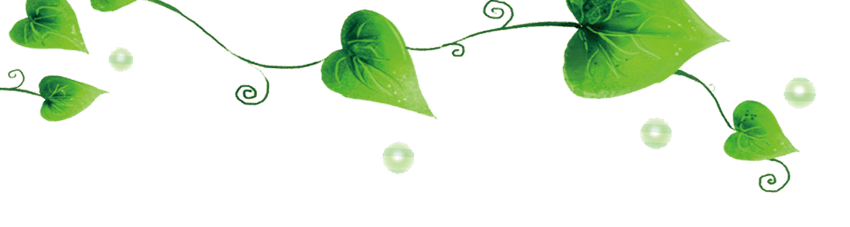 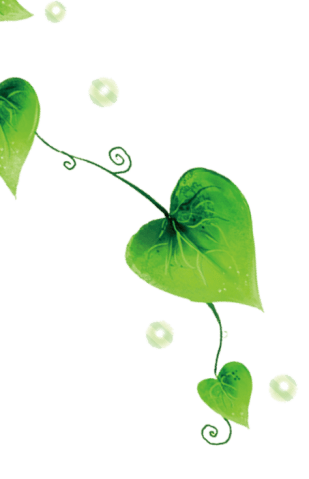 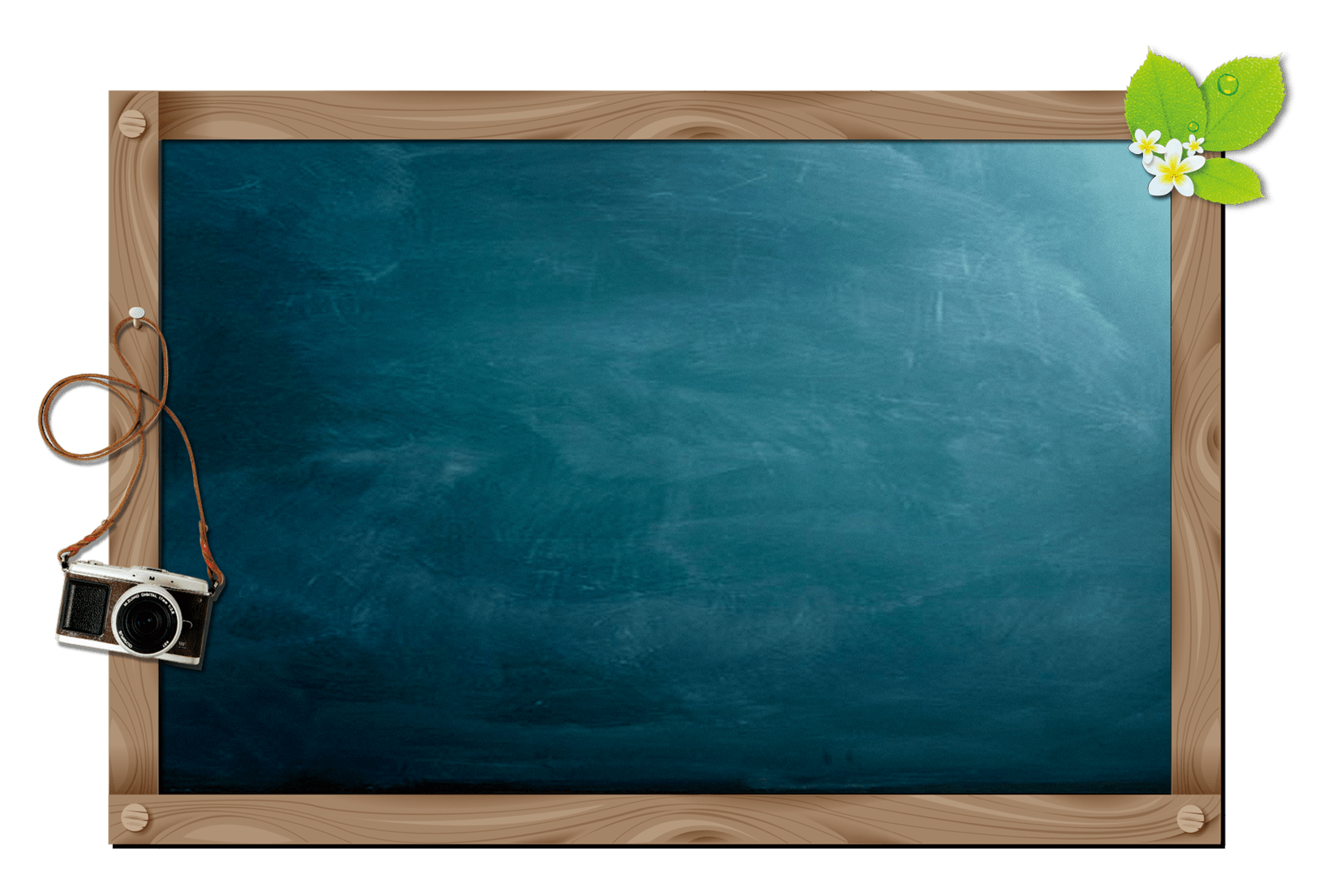 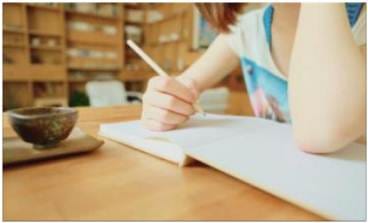 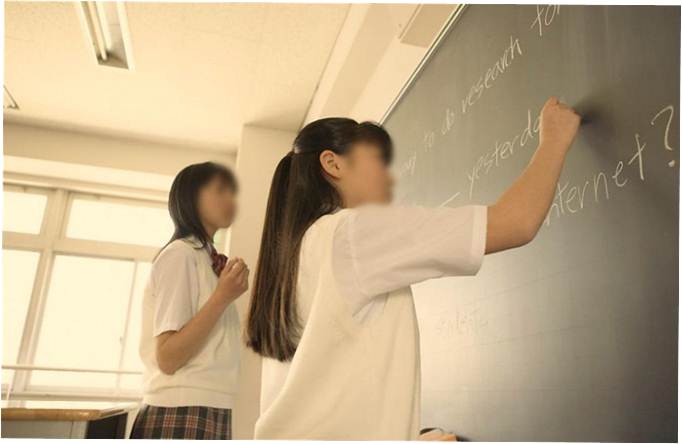 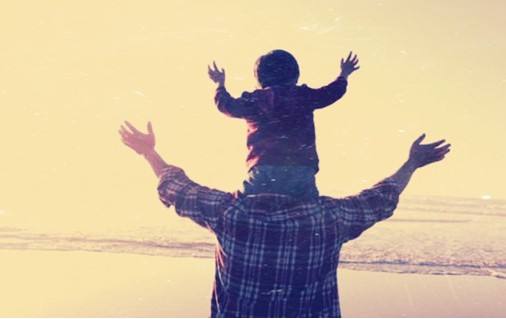 多年之后，我们重又聚首，
追忆和续写这份浓浓的同学之情
共同品味丰富的人生，
流水带走了我们的故事，
风儿吹皱了我们的脸庞
事业造就了我们的距离，
唯有那感觉，
好似日月轮回
那身影，熟悉而又陌生，
那话语，亲切而又动人
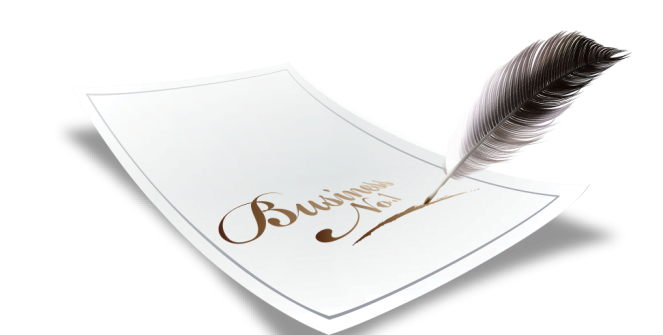 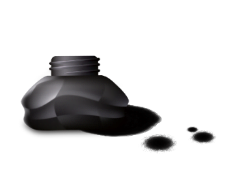 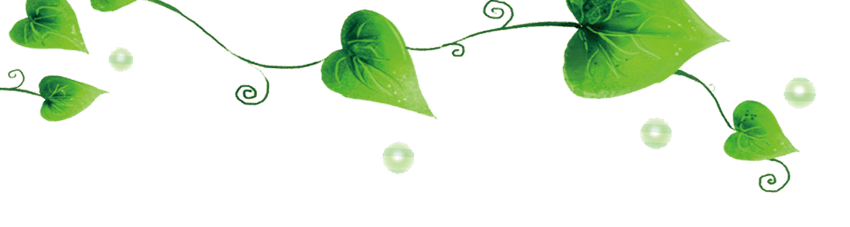 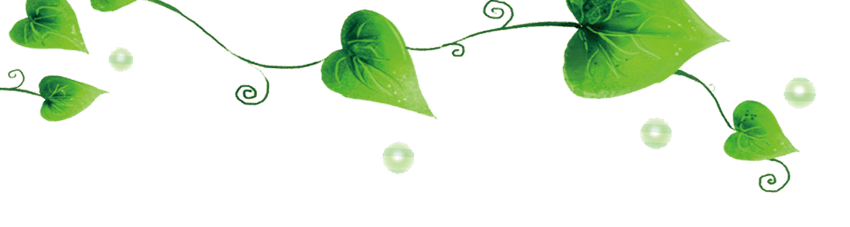 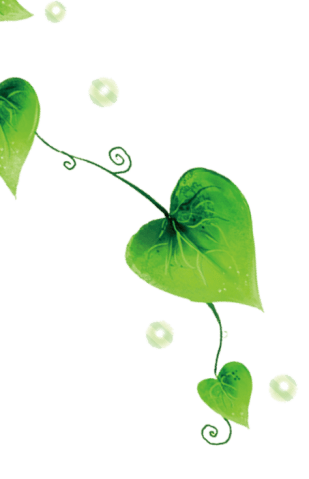 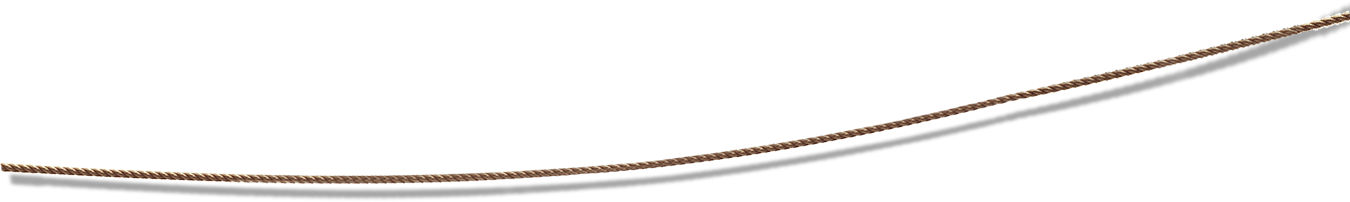 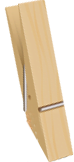 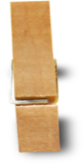 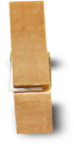 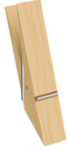 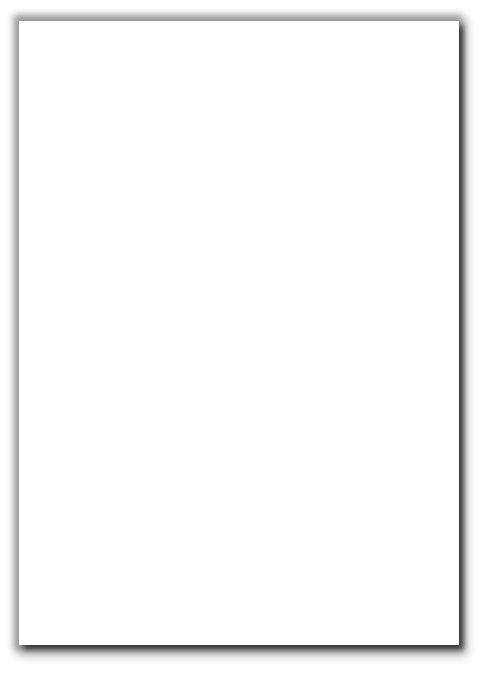 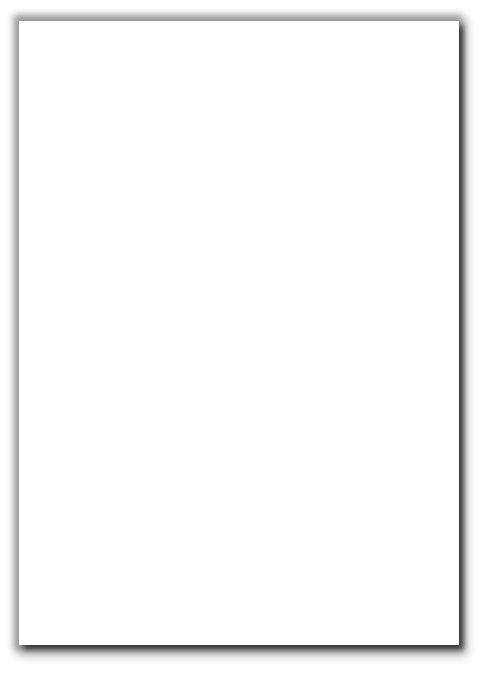 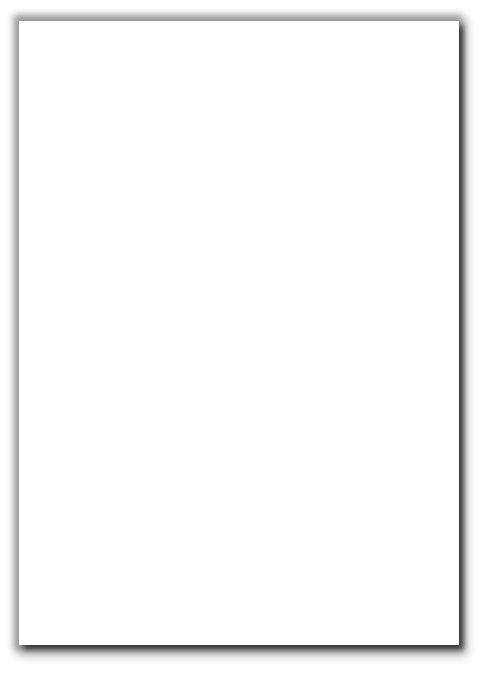 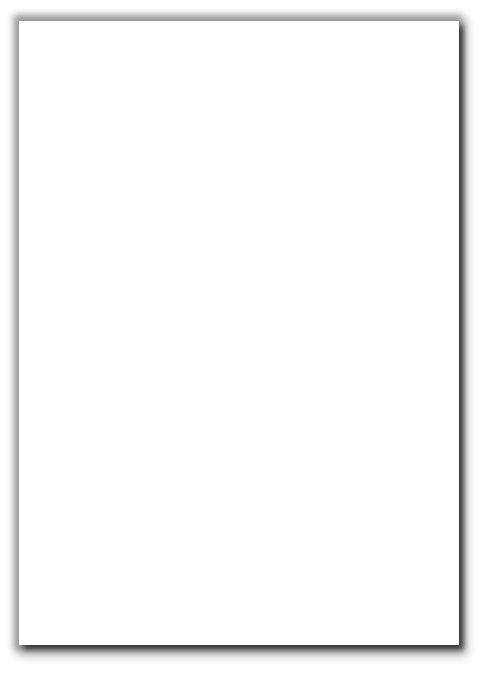 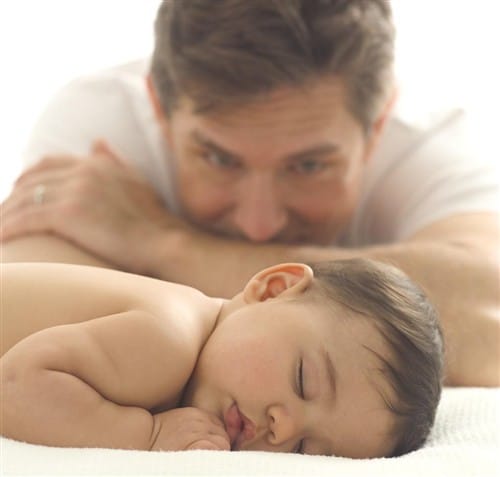 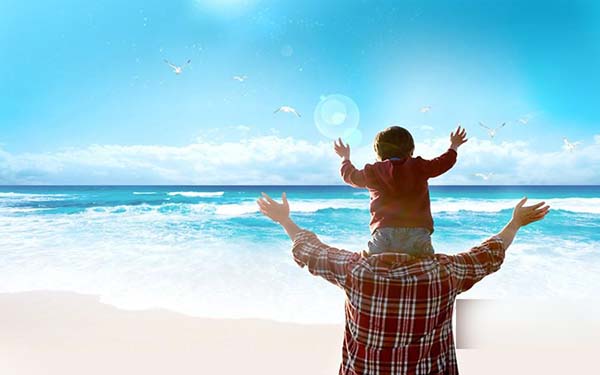 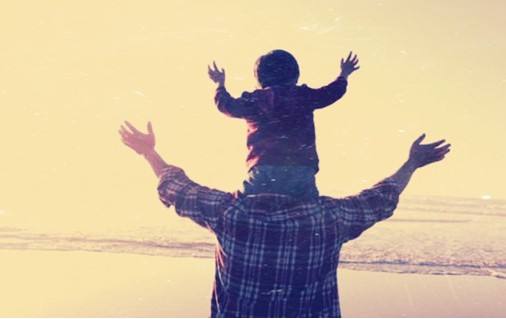 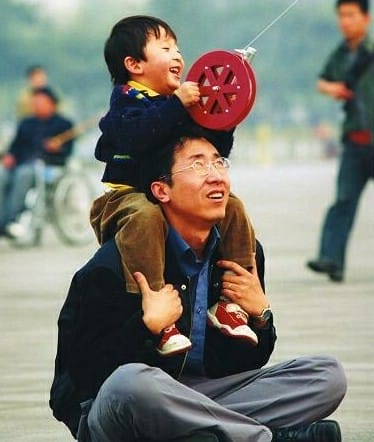 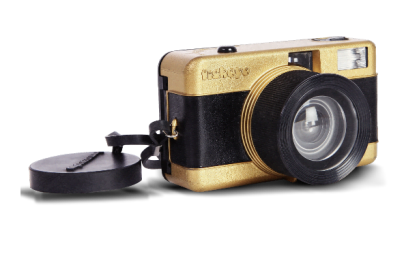 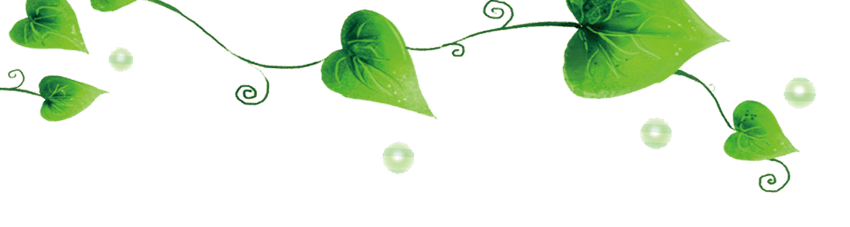 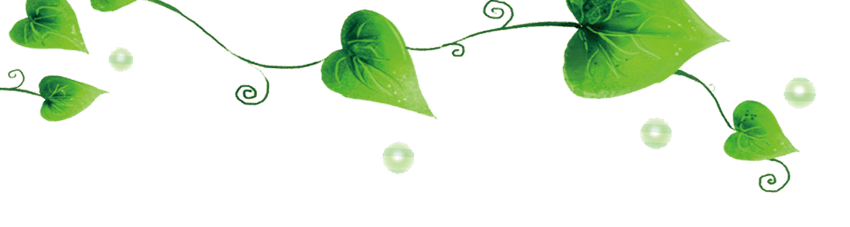 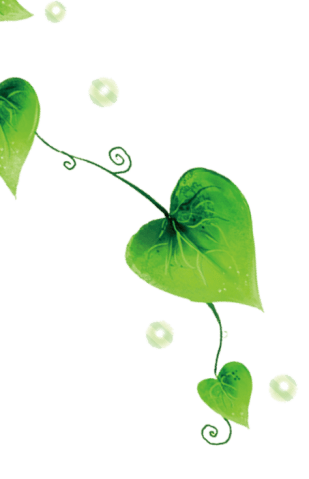 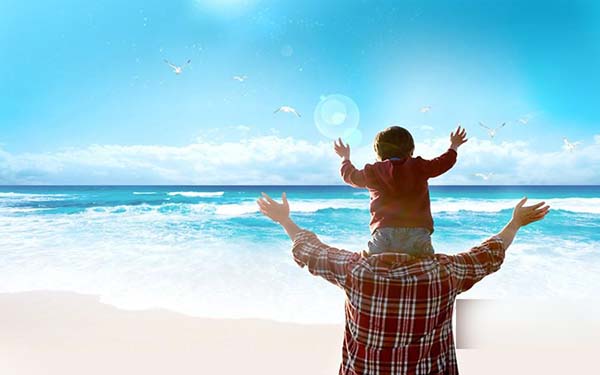 最珍惜
好友的问候
纵然人生聚散无常
念你的心依旧
节日PPT模板 http://www.1ppt.com/jieri/
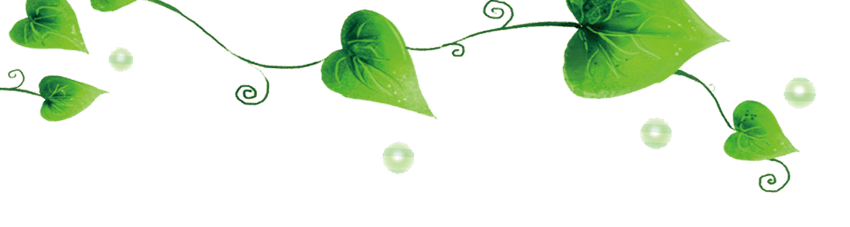 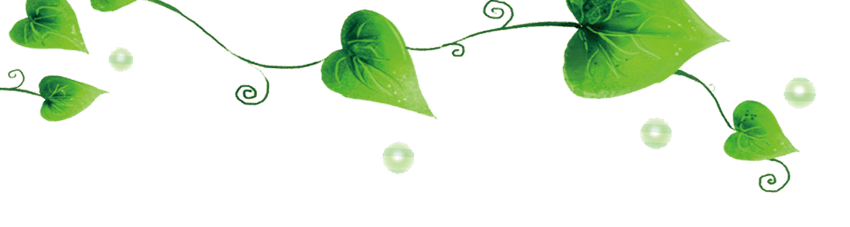 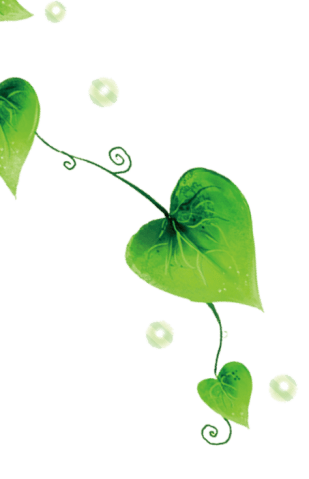 三年的生活，我们过的充实而美丽，我们流过眼泪，却伴着欢笑，我们踏着荆棘，却嗅得万里花香。
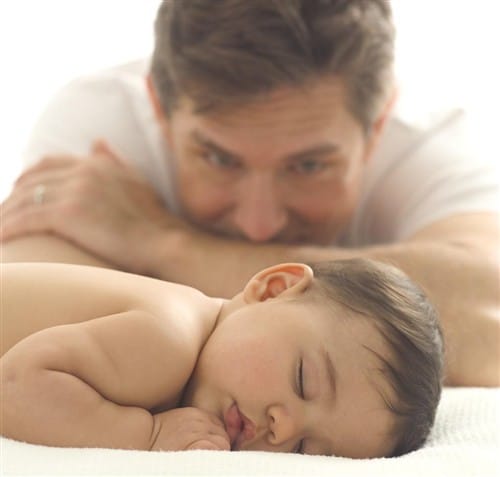 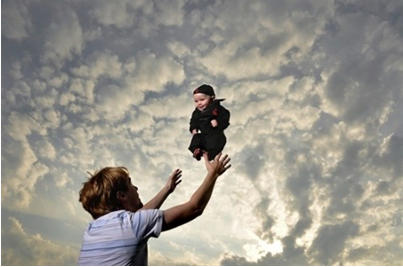 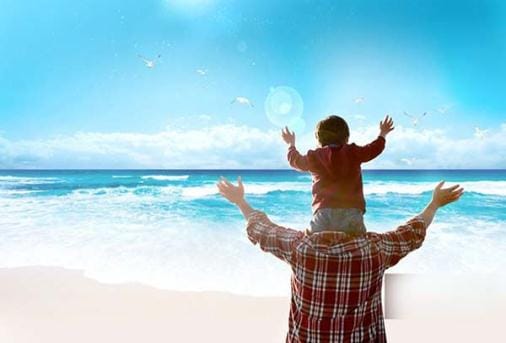 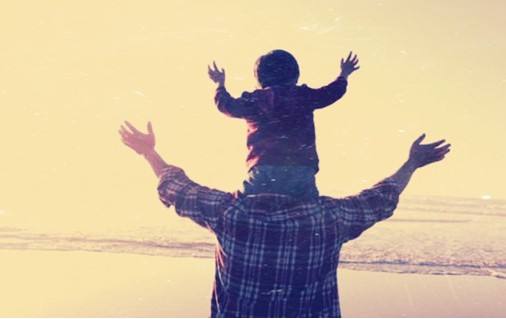 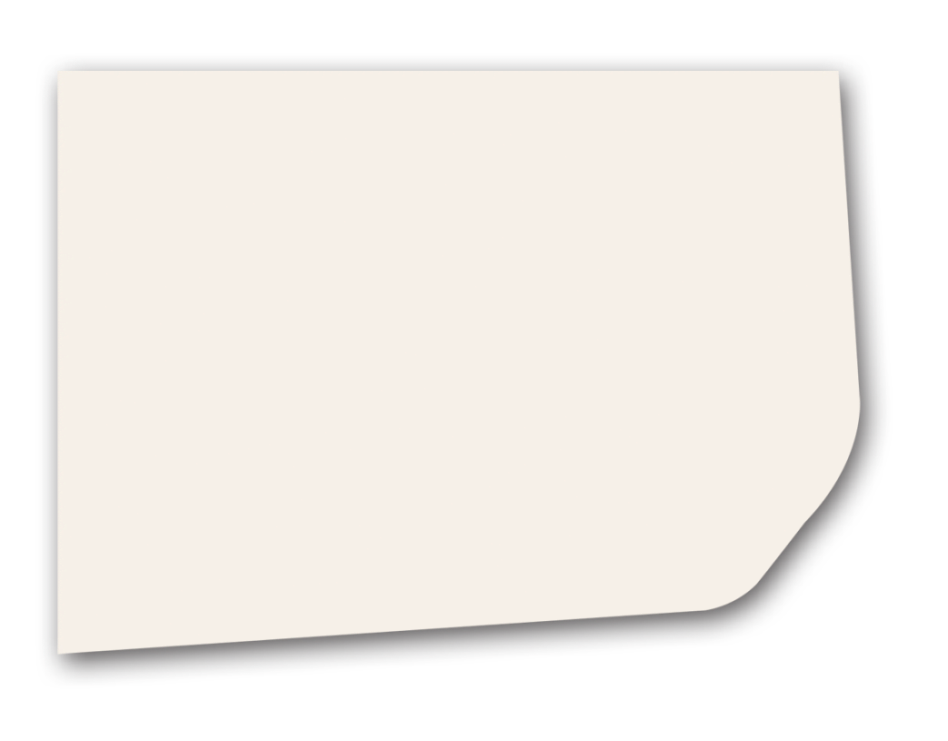 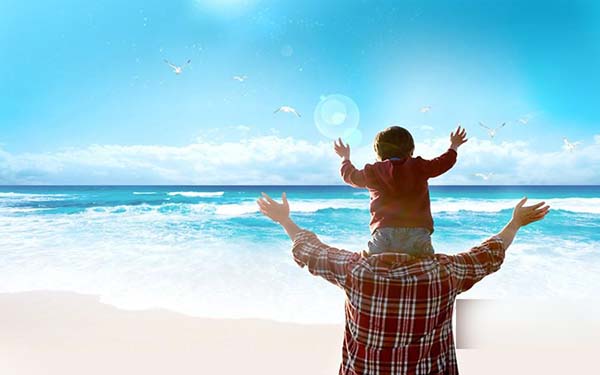 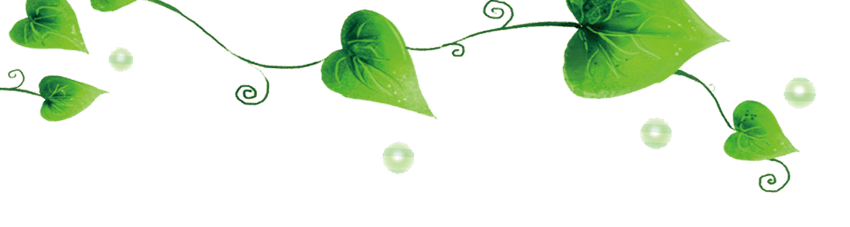 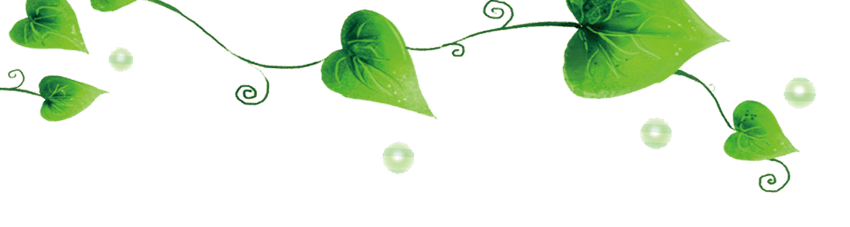 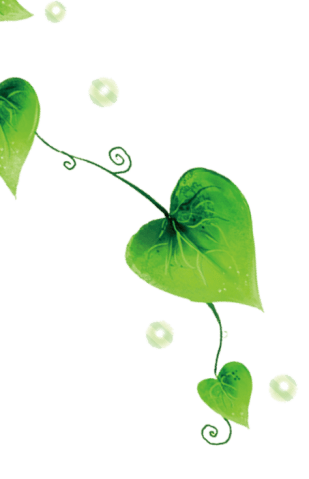 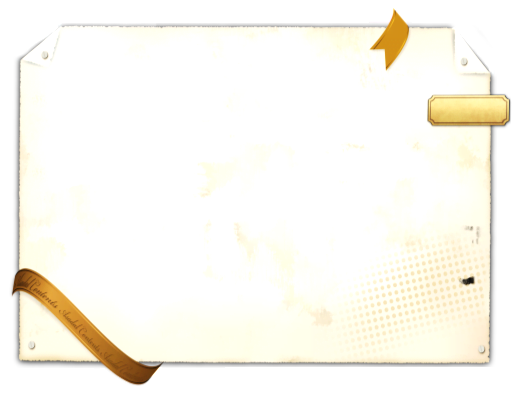 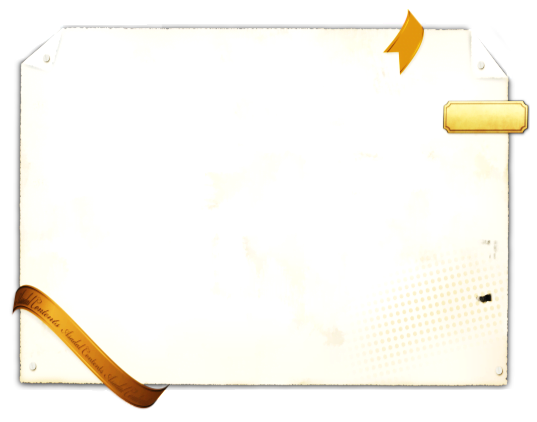 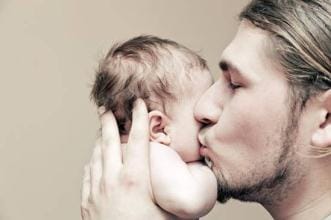 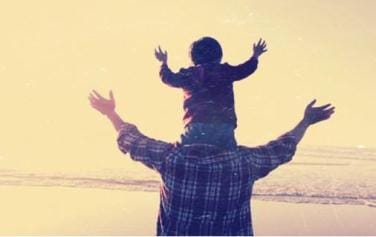 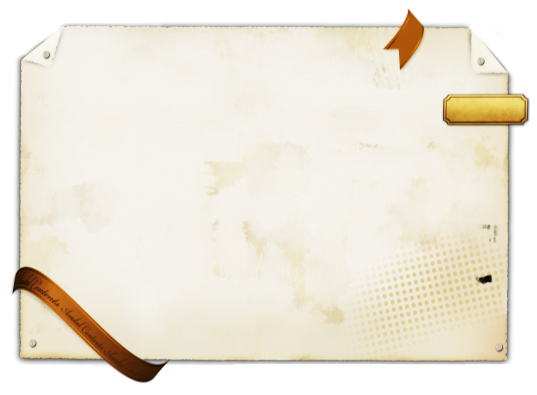 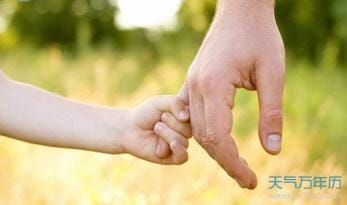 日子在不同的空间流逝
想念在不同的时间来临
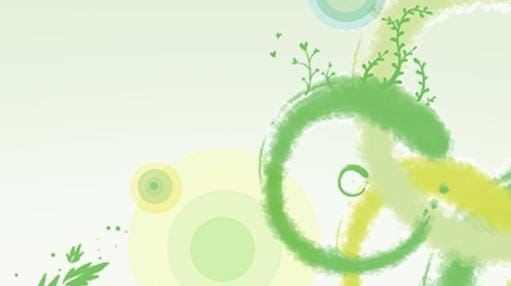 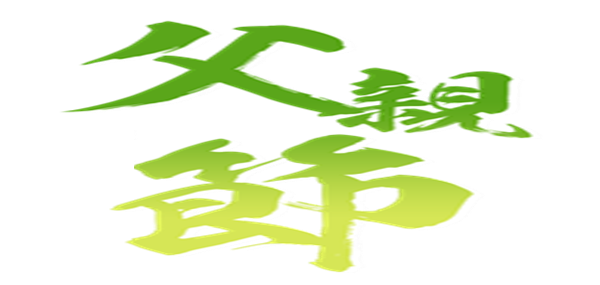 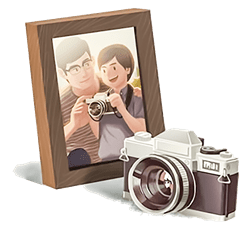